Les possessifs
Adjectifs et pronoms
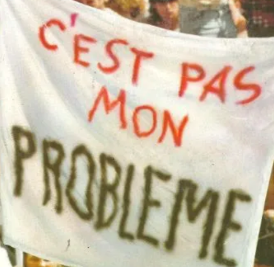 Lingua francese - a.a. 2022-2023 - Primo semestre
1
Définition
Lingua francese - a.a. 2022-2023 - Primo semestre
2
Le possessif dépend de la personne qui possède et de son nombre, et de l’objet possédé (s’il y en a un ou plusieurs, s’il est du genre féminin ou masculin).
ATTENTION à bien distinguer leur (il y a plusieurs possesseurs, l’objet est singulier) de leurs (il y a plusieurs possesseurs, l’objet est pluriel).
Lingua francese - a.a. 2022-2023 - Primo semestre
3
Prononciation et particularités
Adjectif possessif devant h non-muet → ma,ta, sa        sa hausse, ta hauteur, ma honte
Adjectif possessif féminin devant h muet → mon, ton, son     son habileté, ton humeur

On → notre / nos    Ce soir on a rendez-vous avec nos amis australiens 
On → son	Quand on est jeune, on pense à son futur, mais pas tout le temps !
Lingua francese - a.a. 2022-2023 - Primo semestre
4
Exemples
J’ai un sac. C’est mon sac.
Elle a une voiture. C’est sa voiture.
Il a une moto. C’est sa moto.
Il a beaucoup de livres. Ce sont ses livres.
Tu as trois enfants. Ce sont tes enfants.
Vous avez une jolie photo. C’est votre photo.
Nous avons quatre stylos. Ce sont nos stylos.
Elles ont des bouteilles. Ce sont leurs bouteilles.
Lingua francese - a.a. 2022-2023 - Primo semestre
5
Le pronom possessif
Lingua francese - a.a. 2022-2023 - Primo semestre
6
Le mot LEUR
Le mot leur peut être :
Un pronom personnel → il est invariable
	Ex. : Je leur offre un cadeau
Un adjectif possessif → il s’accorde en nombre avec le nom qui le suit (objet possédé)
	Ex. : C’est leur maison
	        Ce sont leurs amis
Un pronom possessif → il s’accorde avec l’article qui le précède (objet possédé)
	Ex. : C’est la leur
	         Ce sont les leurs
Lingua francese - a.a. 2022-2023 - Primo semestre
7
Remarques
Remarquez l’accent circonflexe sur les pronoms possessifs nôtre et vôtre qui les distingue des adjectifs possessifs notre et votre.

Remarquez la différence de prononciation: notre, votre (adjectifs) → o ouvert ; nôtre et vôtre (pronoms) → o fermé.

Quand le pronom possessif est précédé des prépositions à ou de, le pronom s’articule : le mien, au mien, du mien…
Lingua francese - a.a. 2022-2023 - Primo semestre
8
Être à
Pour exprimer la possession, on emploie aussi être + à + nom / pronom tonique*
Exemple : Ce livre est à Corinne ? – Non, il est à moi.
	       Ces dessins sont à eux ? – Non, ils sont à mon frère.

*les pronoms toniques sont : moi, toi, elle, lui, nous, vous, eux, elles.
Lingua francese - a.a. 2022-2023 - Primo semestre
9
Pronom démonstratif + de + nom (rappel)
La possession s’exprime également en employant le pronom démonstratif + de + nom

Exemples : C’est ta voiture ? – Non, c’est celle de Gabriel.
	        Ce grand immeuble, c’est celui de la mairie.
Lingua francese - a.a. 2022-2023 - Primo semestre
10
Exercices
Complétez avec les possessifs manquants. Continuez librement.
Ex. : Prête-moi ton stylo, le mien est cassé.

1. Prête-moi ……… appareil photo, ……………….… ne marche pas.
2. Prête-moi ……… briquet, mes amis ont perdu ……………….
3. Prêtez-moi ……..… livre, mon frère a oublié  ………………..
4. Prête-lui .……… robe, ……………… est au pressing
5. Prêtez-leur ………. notes, ils ne trouvent plus ………………….
6. Prêtez-nous  ………. portable, …………………. n’a plus de batterie
Lingua francese - a.a. 2022-2023 - Primo semestre
11